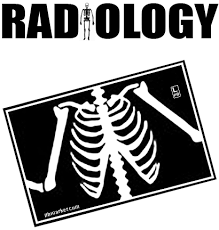 upper limb
Notes
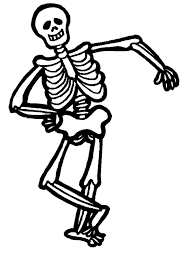 Medical techniques
Note that : 1-CT scan results is very rapid to get it,so it useful in accident and other severe damage.
2- X-ray can not used for detecting soft tissue
Shoulder Region
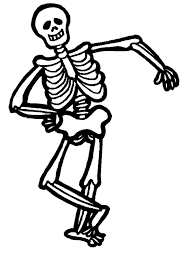 2
1
X-ray
3
1- clavicle
2- acromion
3-Greater tuberosity
4-lesser tuberosity
5-Glenoid cavity 
6- coracoid process
7-scapula
6
4
5
7
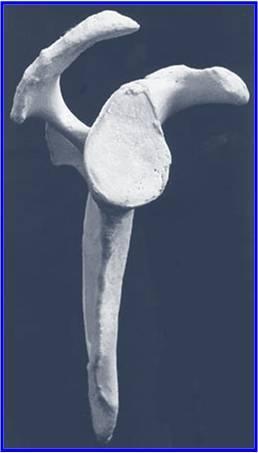 Y View
1
5
2
4
1-acromion
2-spine
3-scapula
4-coracoid
5-humeral head
6-humerus shaft
3
3
6
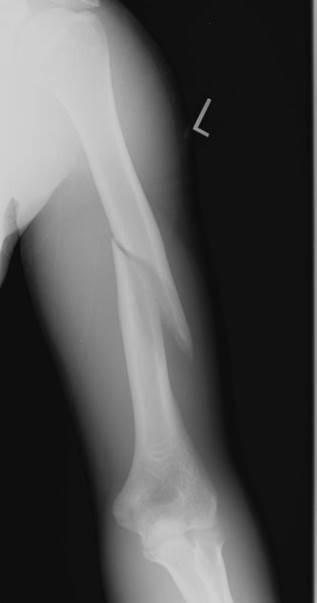 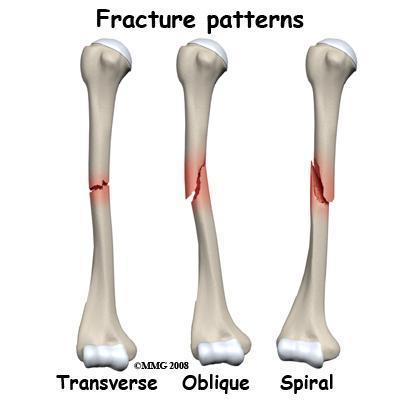 humerus fracture
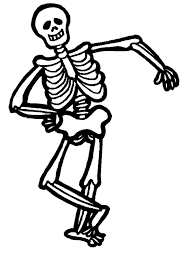 shoulder Region
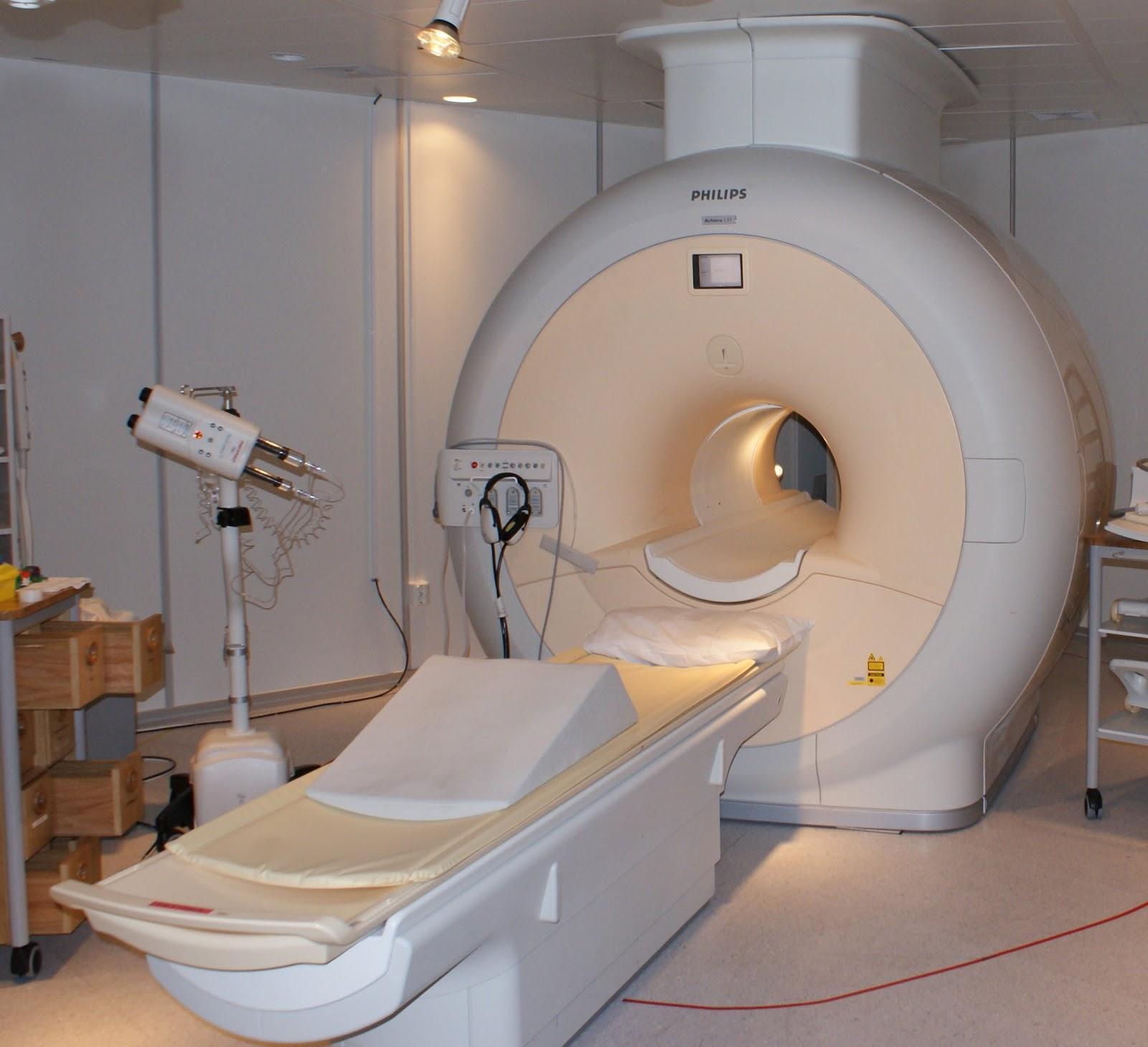 MRI
5
6
Note : MRI can display soft tissue while x-ray can’t.
1
1-supraspinatus muscle
2- glenoid cavity
3-humeral head
4-deltoid muscle
5-acromion
6-clavicle
7-subscapularis muscle
8-teres minor
3
4
2
7
8
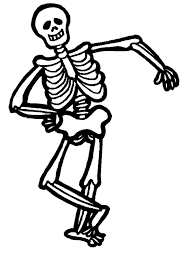 MRI
Arm
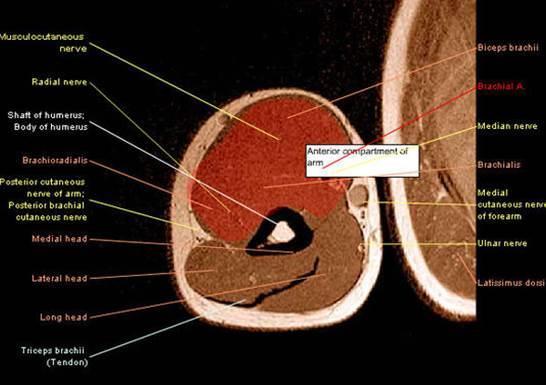 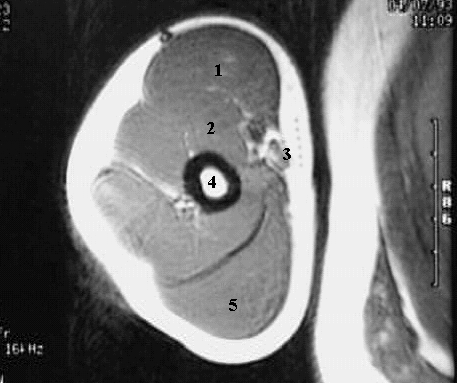 1- Biceps brachii muscle
2-- Brachialis muscle
3-Brachial artery
4- Humerus
5-Triceps muscle
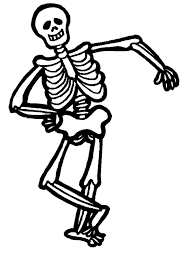 Elbow
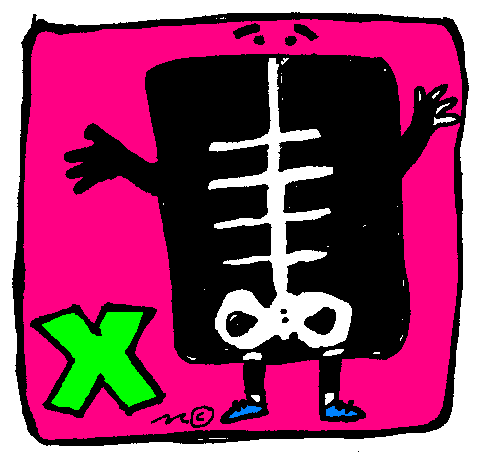 X-Ray
8
7
1
2
1- lateral epicondyle
2- capitulum.
3- radial head
4- radial tuberosity
5- ulna
6- trochlea
7- medial epicondyle
8- olecranon fossa
6
3
4
5
Note : Radial will appear bigger than ulna in x-ray
1
2
3
1- humerus
2- coronoid process **
3- Radial head
4- Radial tuberosity
5- olecranon
6- olecranon fossa
7- Ulna
4
6
7
5
Child
 (as you can see there is no carpal bones)
Adult
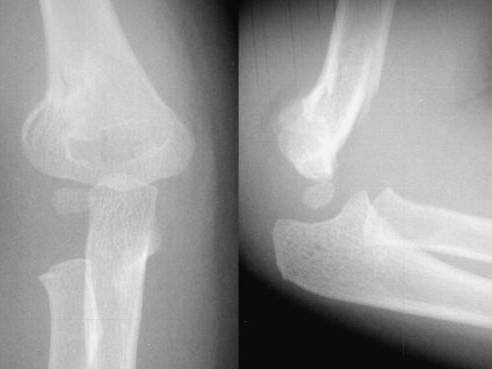 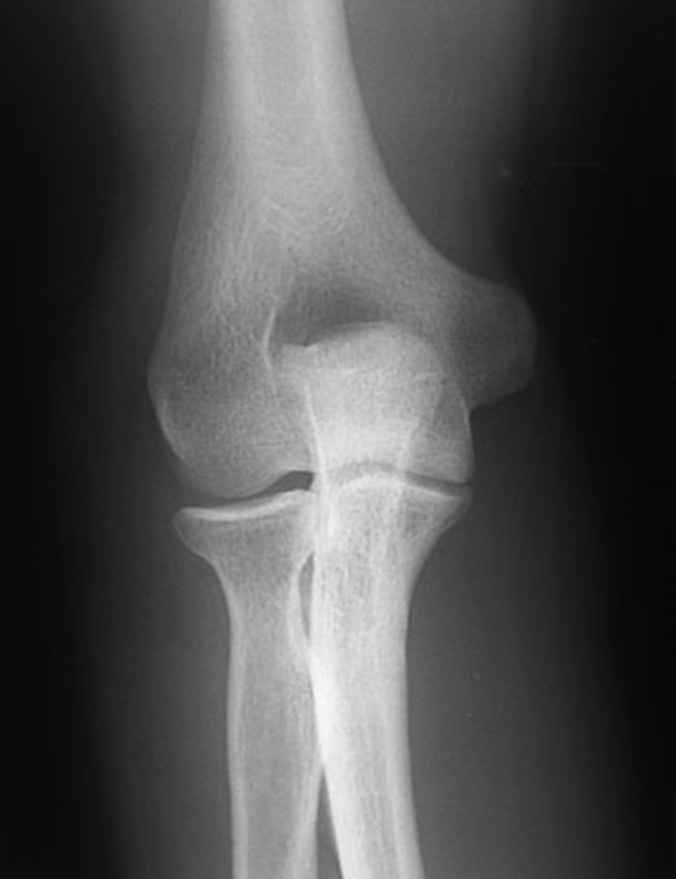 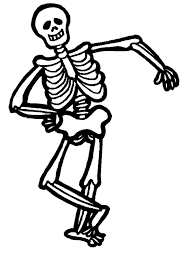 Hand
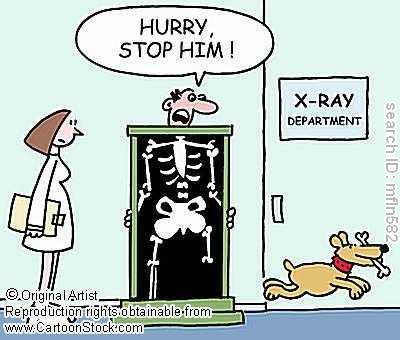 X-ray
1- Scaphoid. (navicular)
2- Lunate.
3- Triquetrum.
4- Pisiform.
5- Hamate.
6- Hook of Hamate.
7- Capitate.
8- Trapezoid.
9- Trapezium.
10- Radius.
11- Ulna.
12- Ulnar styloid process.
13- 1st metacarpal.
2nd metacarpal ( and so on from lateral to medial )
13
6
8
4
9
3
7
5
12
1
2
11
10
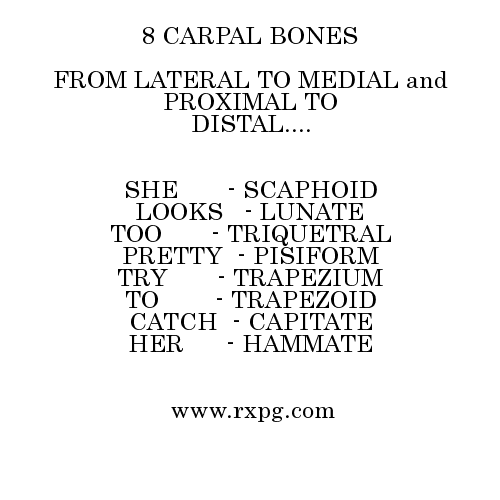 TO 
HELP
 YOU
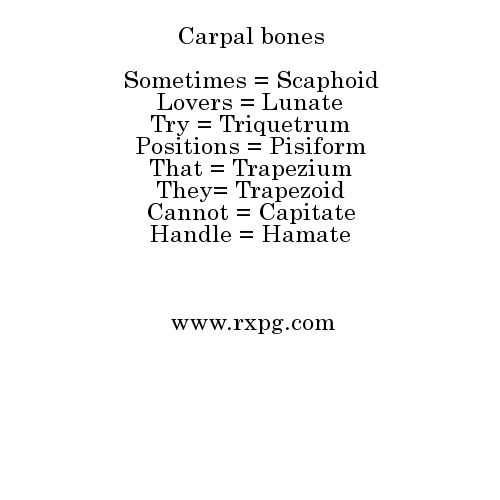 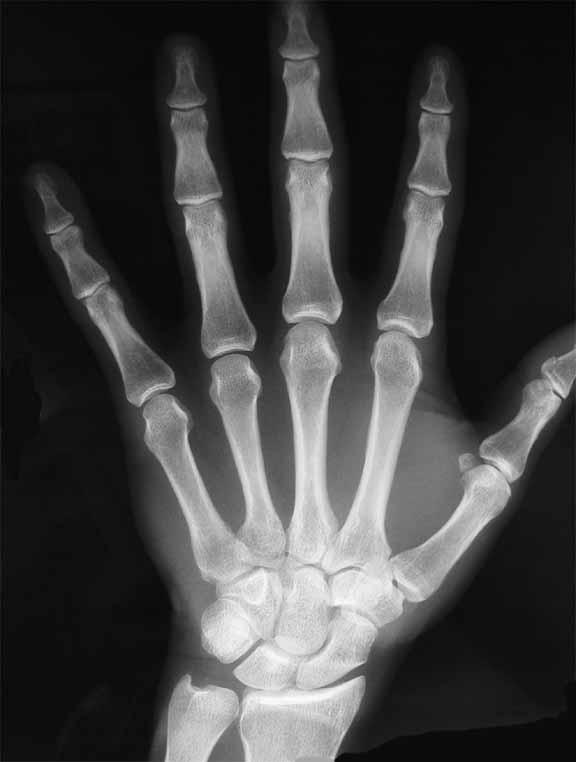 1
4
1- Distal phalanx.
2- Middle phalanx.
3- Proximal phalanx.
4- Distal interphalangeal joint.
5. Proximal interphalangeal joint.
6- metacarpophalangeal joint.
2
5
3
6
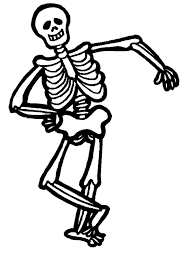 MRI
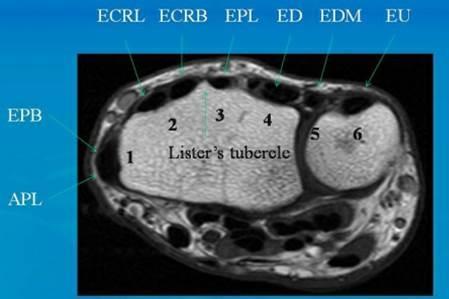 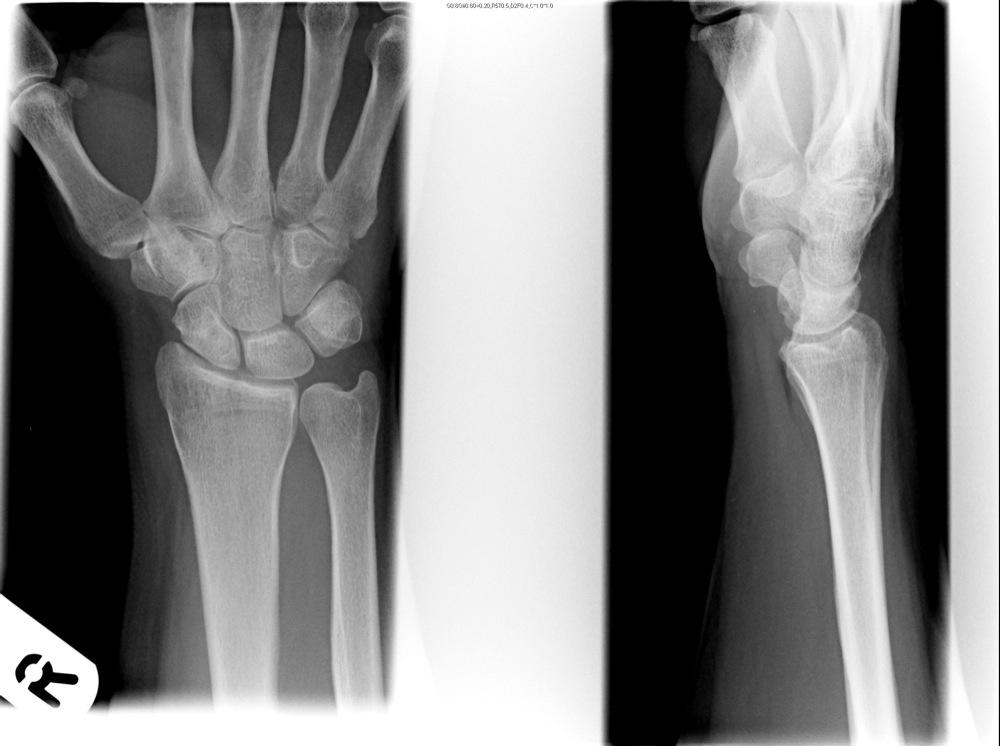 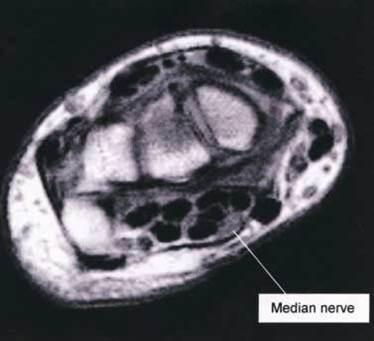 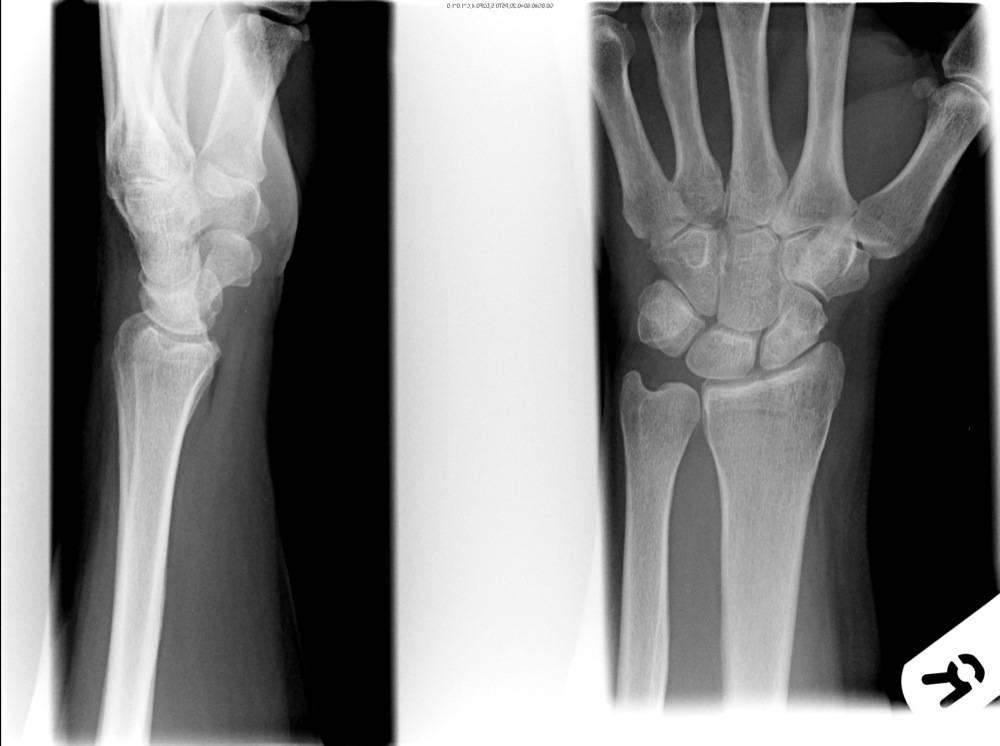 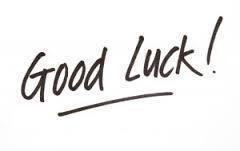 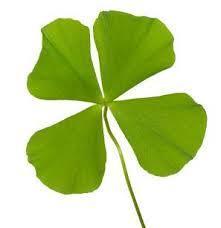 Done By RADIOLOGY TEAM 434 ..
عبدالرحمن الكاف          ابتهال آل مشاوي   
                       سلمان القزلان            الهام الغامدي
                       عبدالله السهلي            لينة الجرف
                       عبدالله الهويدي          سارة السلمان
                                                      هديل السلمي